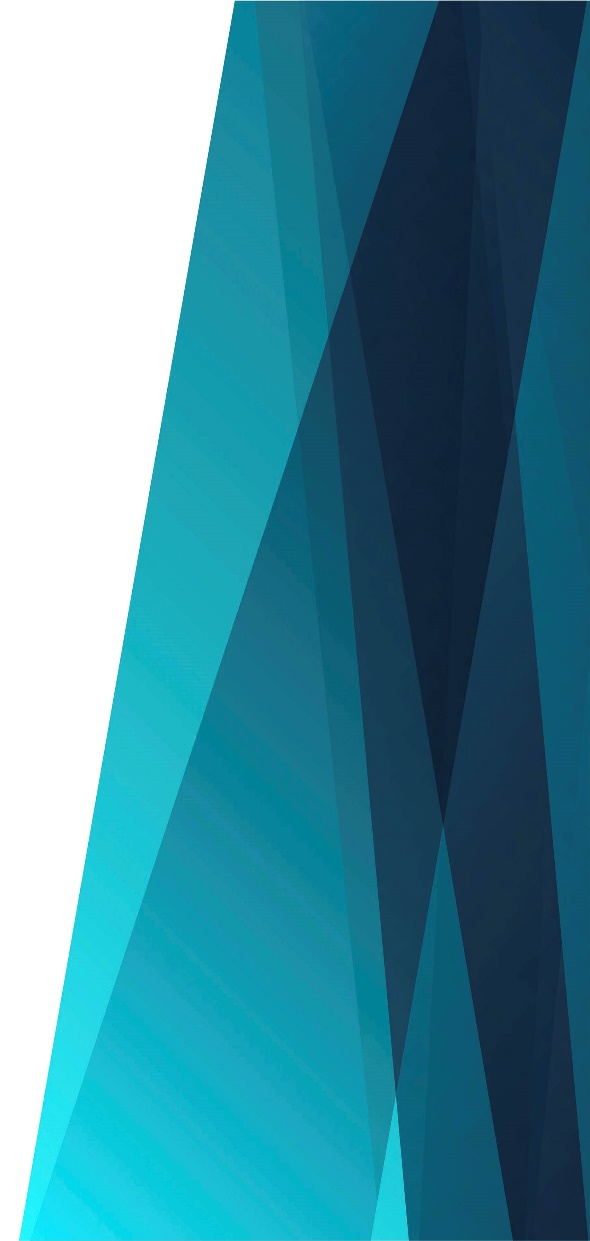 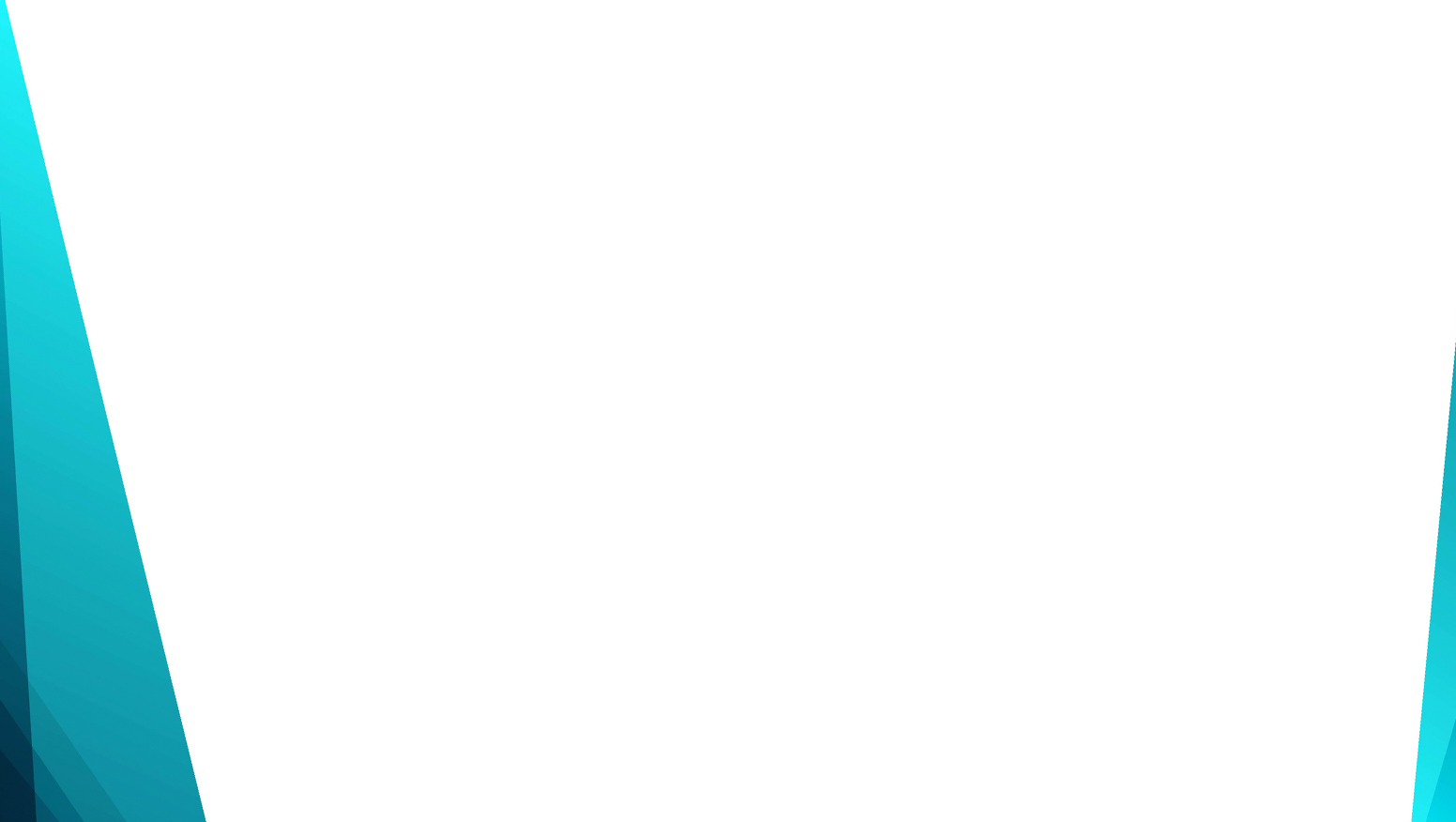 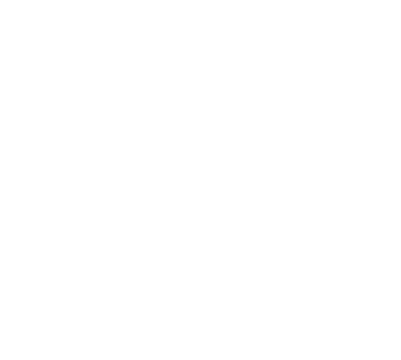 В день, когда труба Господня
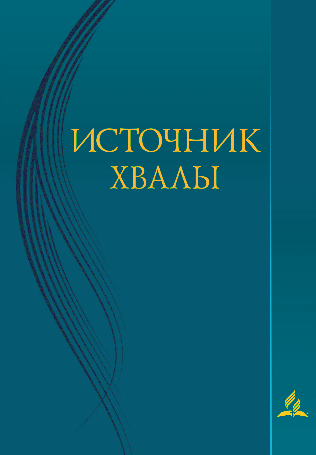 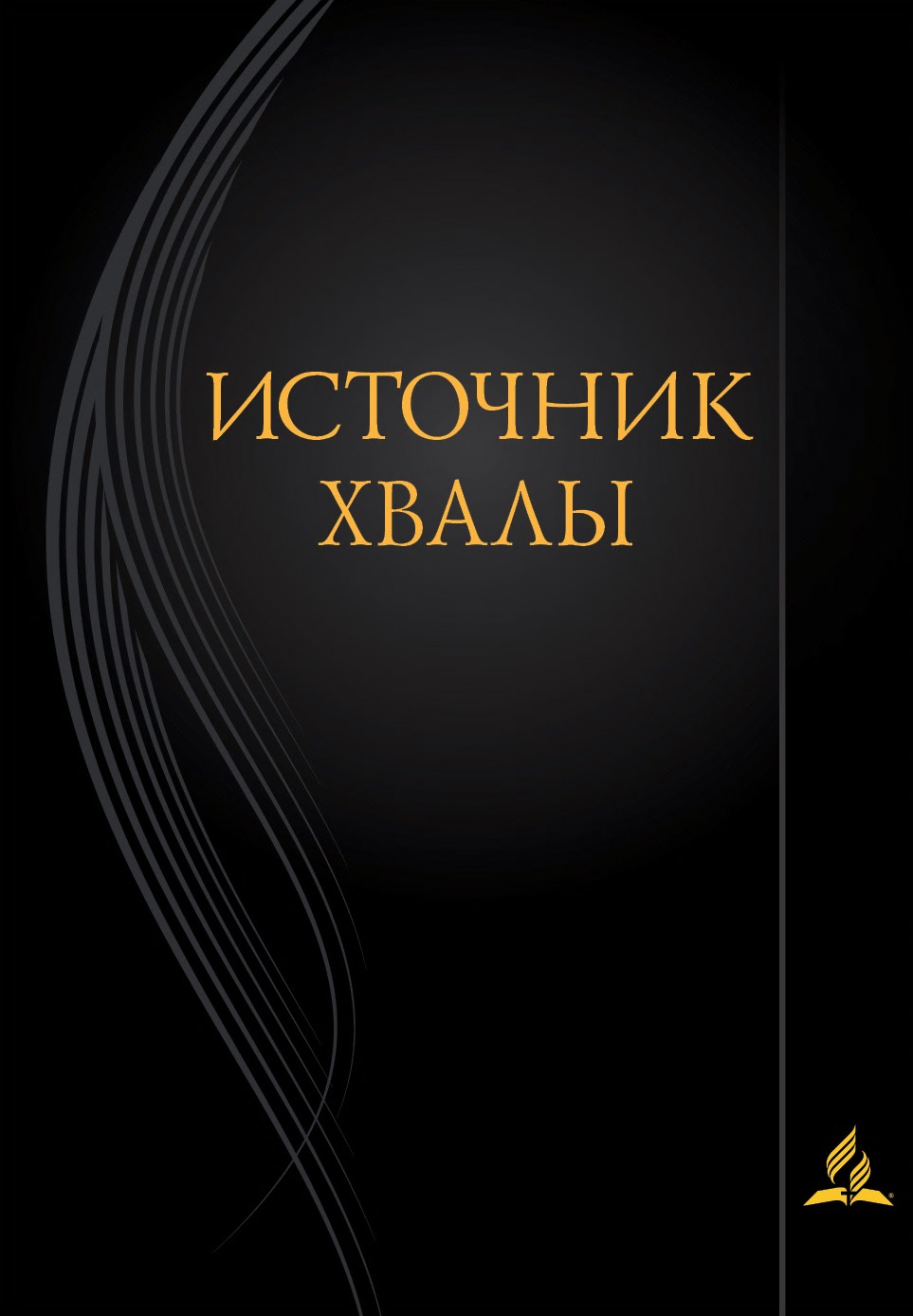 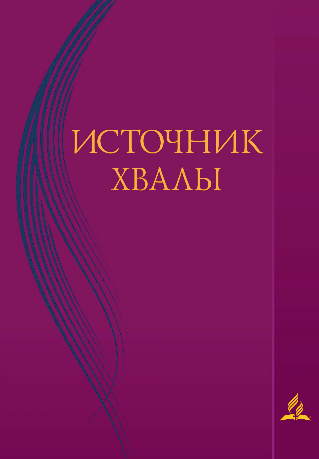 В день, 
		когда труба Господня 
Всех пред Ним нас соберёт, 
Встретимся ль мы в небе 
У кристальных вод 
				  (чистых вод)?
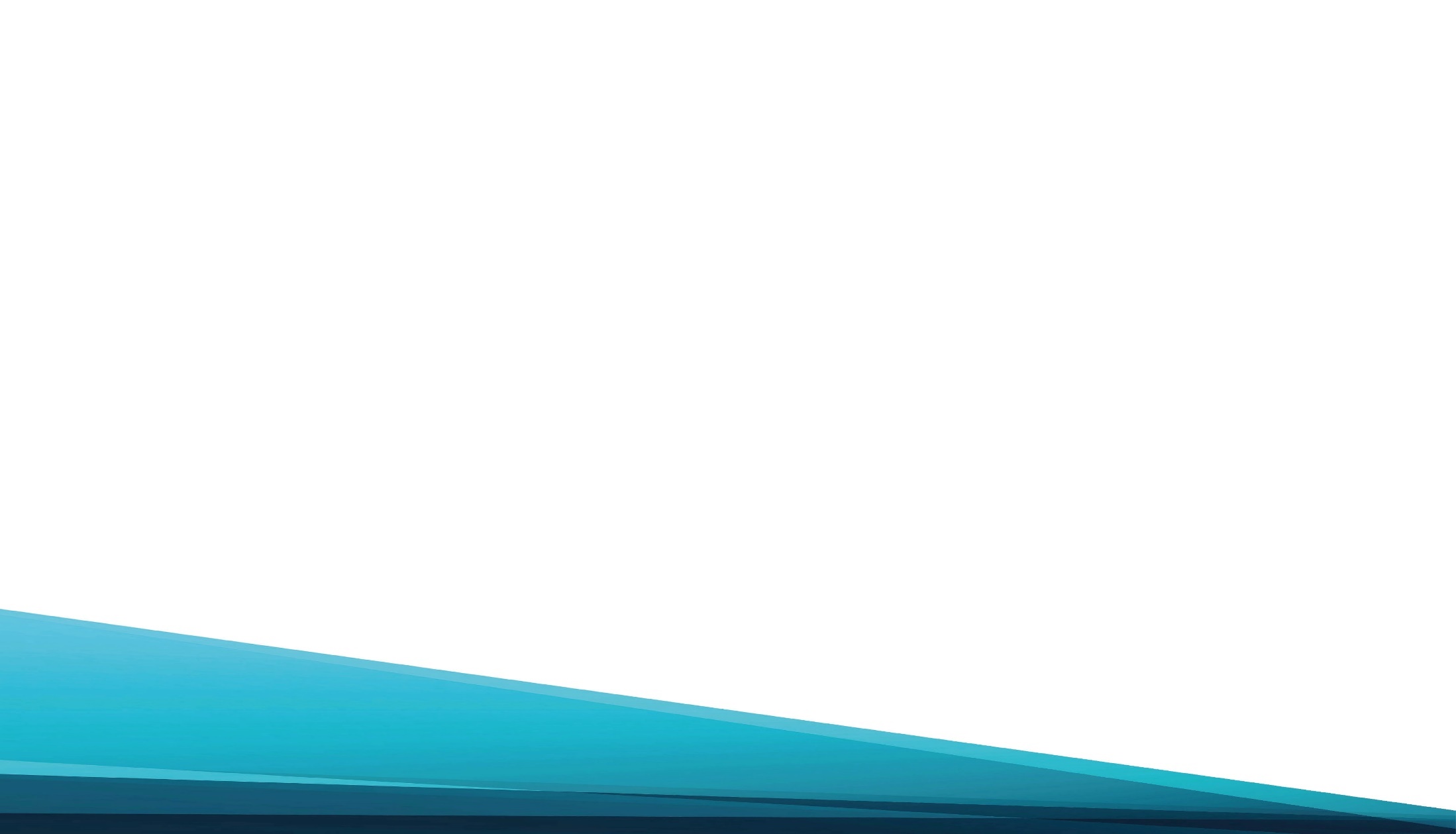 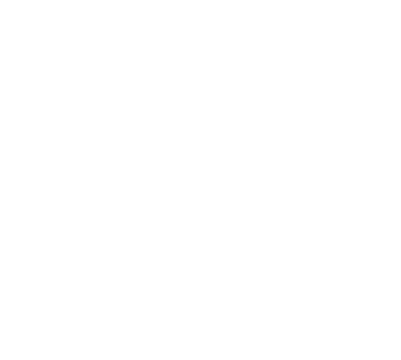 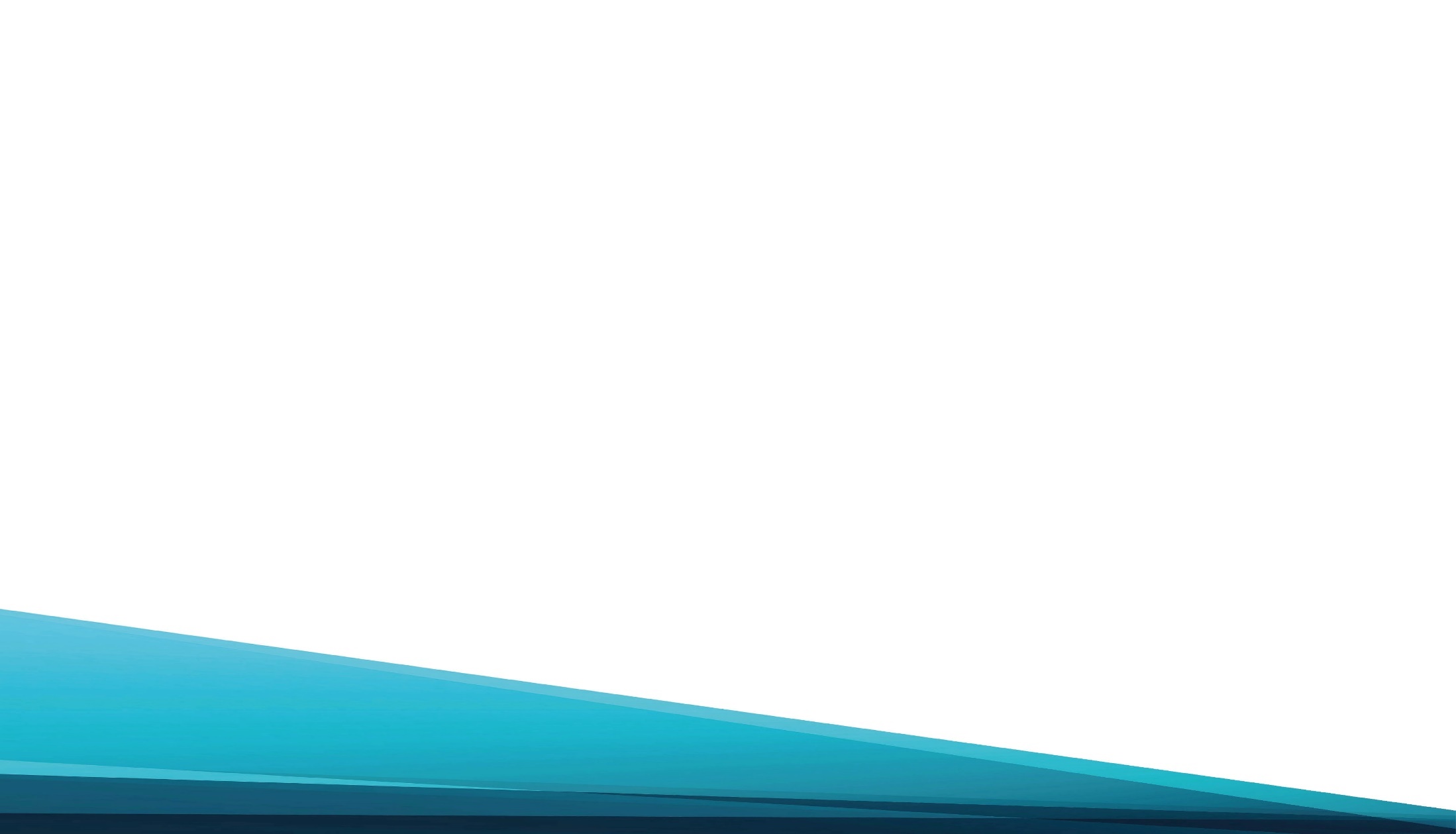 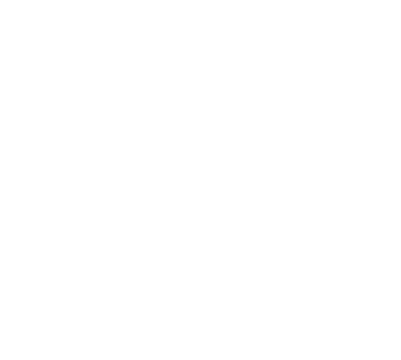 Там на брачную вечерю 
Иисус Христос введёт 
Многочисленный, 	 					бессмертный 
			               Свой народ.
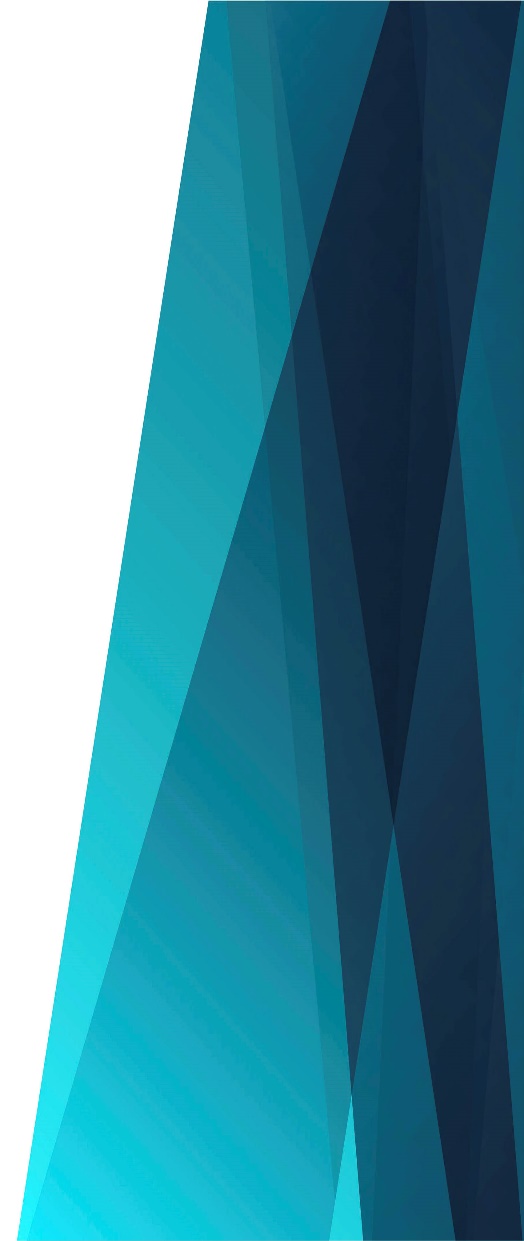 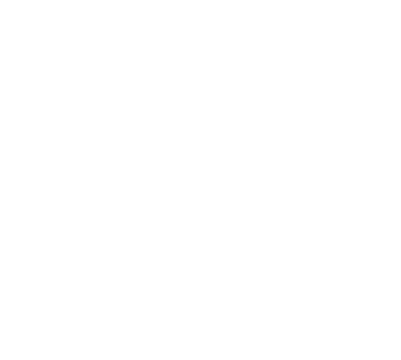 Припев:
О, какая встреча!
Избавленье возвестит 
	       глас трубный нам. 
			      (трубный нам) О, какая встреча!
Неразлучны будем 
				мы навеки там.
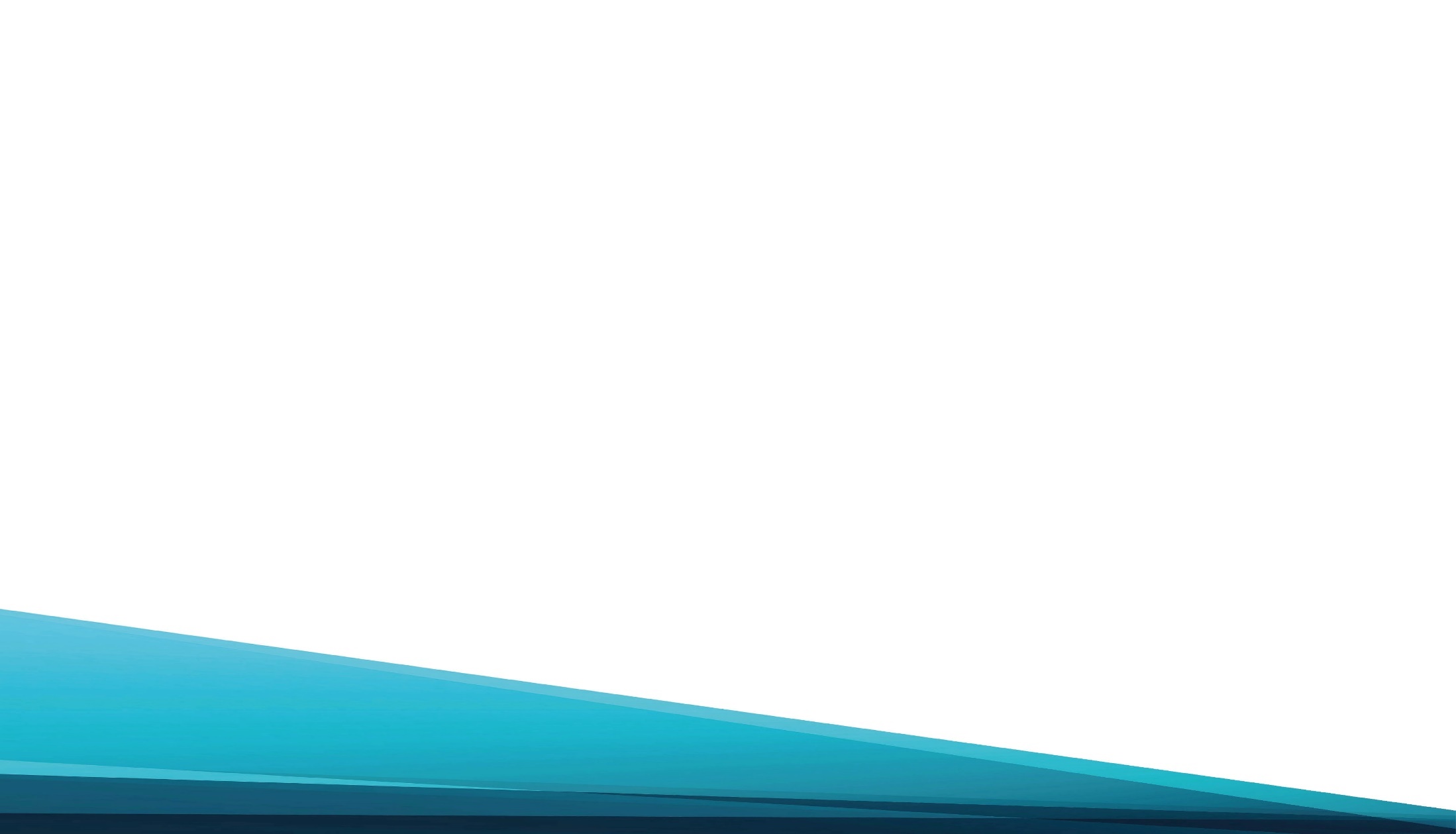 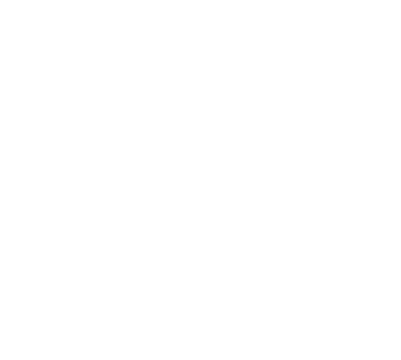 Возвестит 		  			 		  Господний Ангел: 
«Времени уж больше нет!» 
И восхищены мы 
				    будем в облаках, 
						    (в облаках)
Там на нас 
 			 Творец Вселенной 
Изольет Свой 
				      дивный свет. 
О, как счастливы 
	   	  мы будем в небесах!
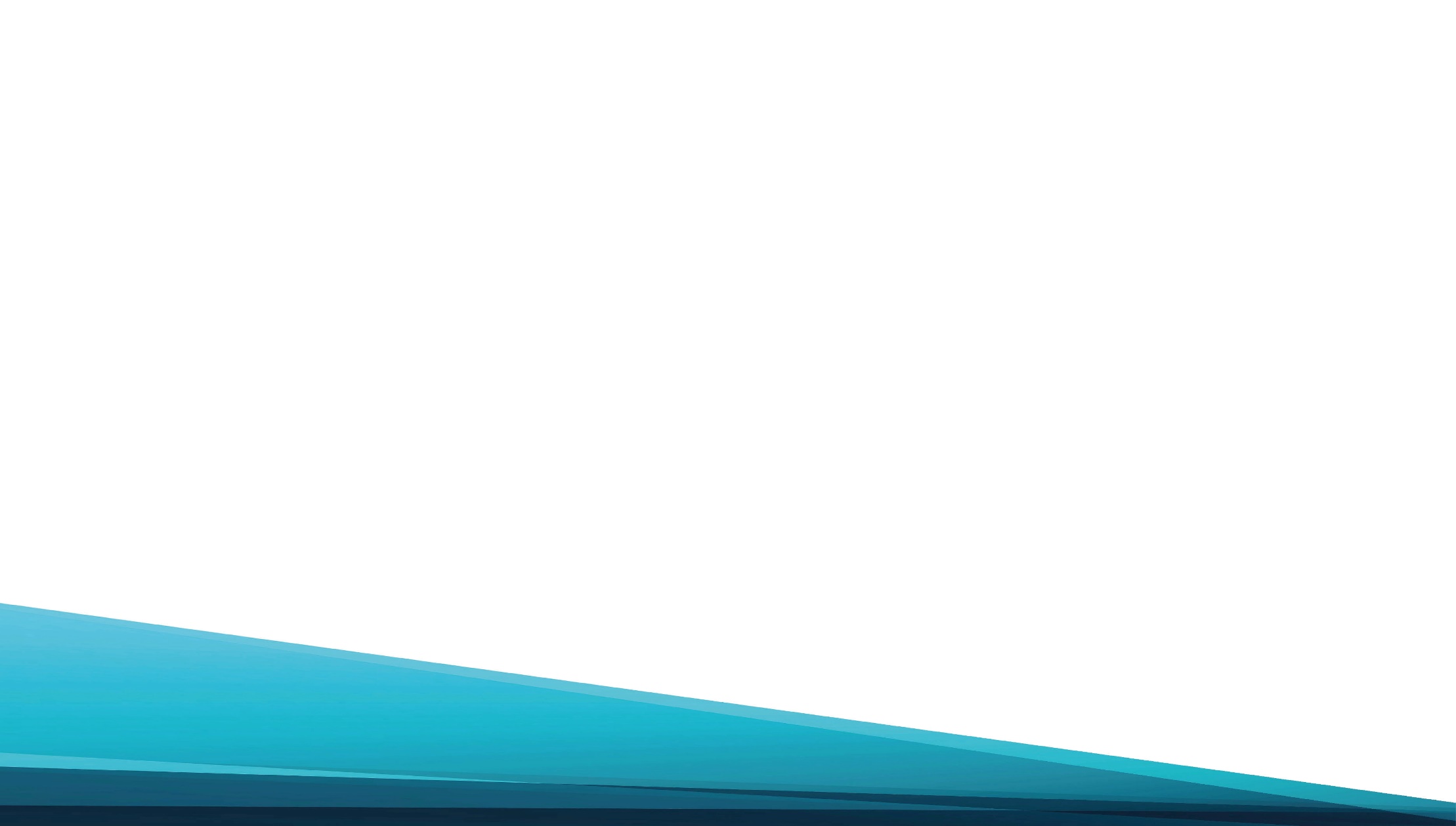 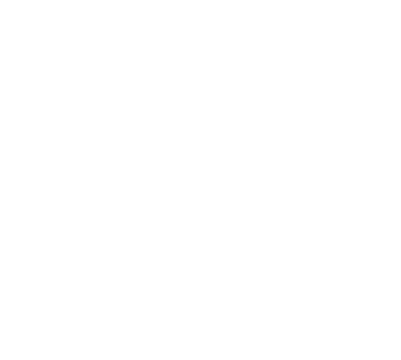 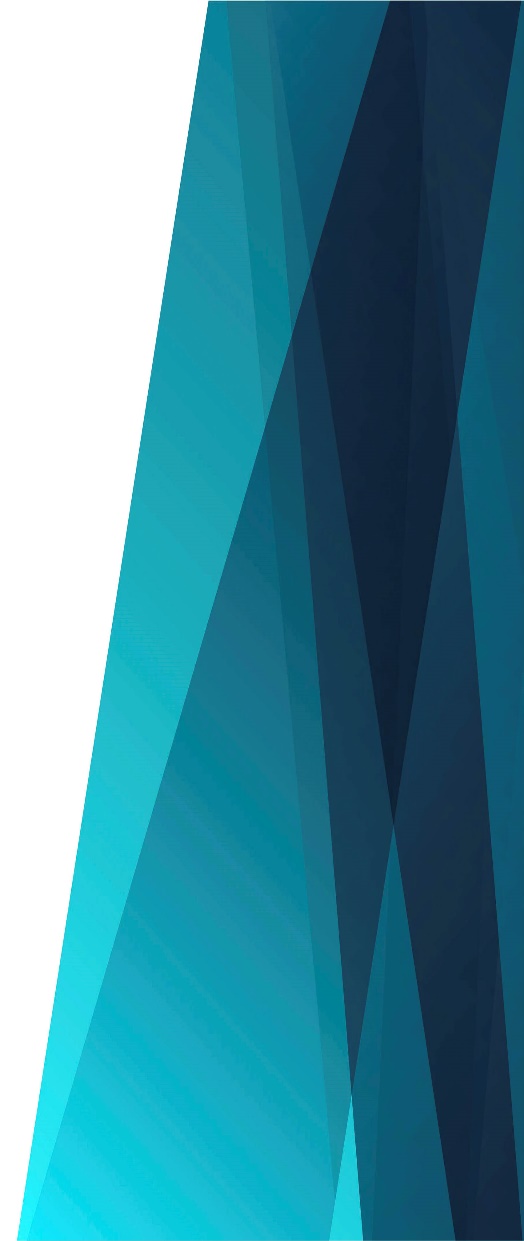 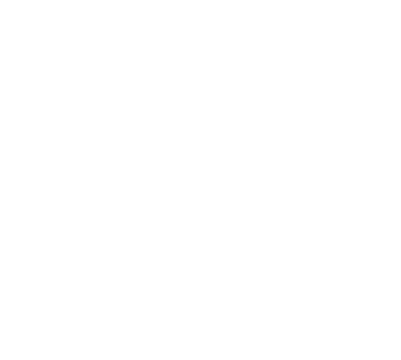 Припев:
О, какая встреча!
Избавленье возвестит 
	       глас трубный нам. 
			      (трубный нам) О, какая встреча!
Неразлучны будем 
				мы навеки там.
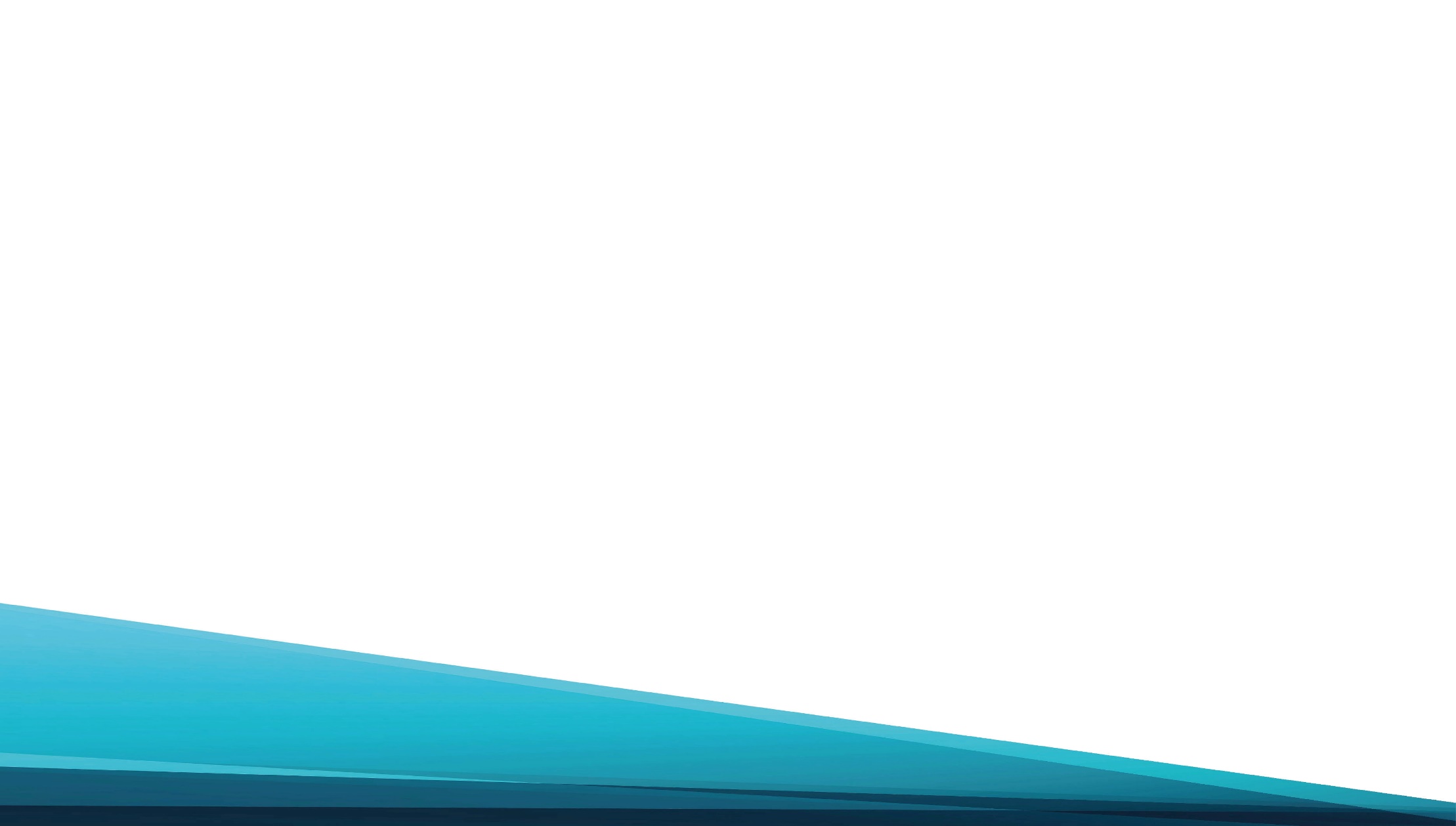 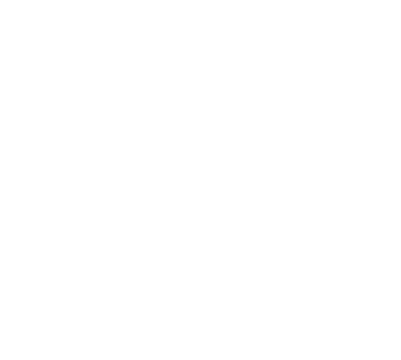 Всё, что тайно и сокрыто, 
В день явления Его 
Будет явно и 
   		 открыто пред судом,
                 		  (пред судом)
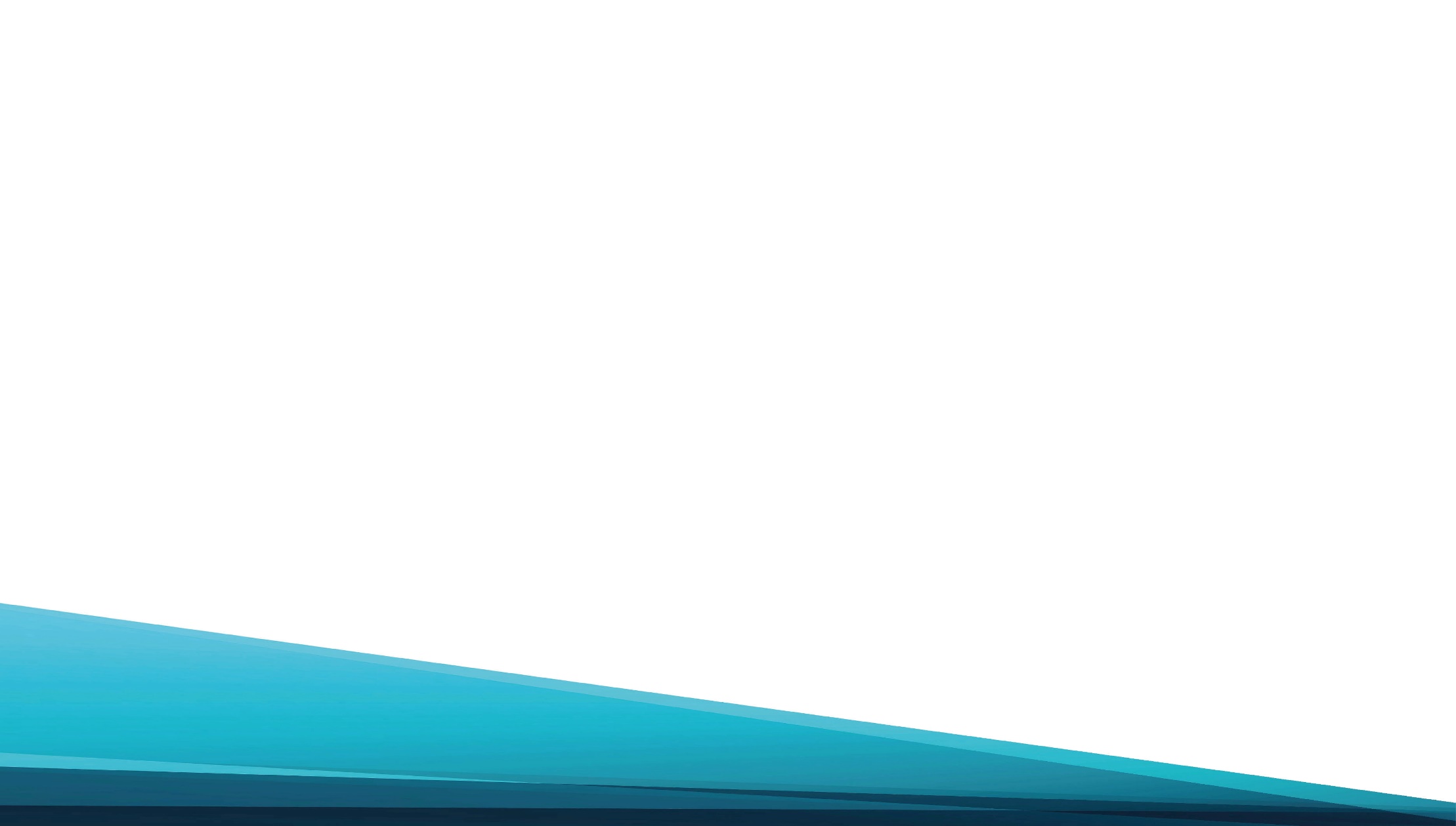 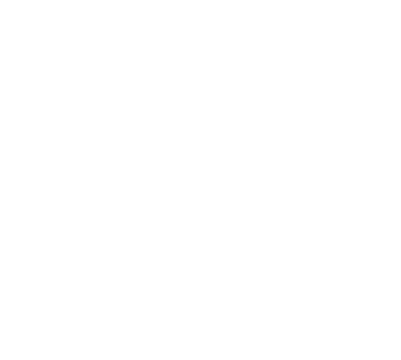 Скажет праведным: 
«Войдите в радость
				  	Бога своего!» 
О, какое там блаженство 
				    	  мы найдем!
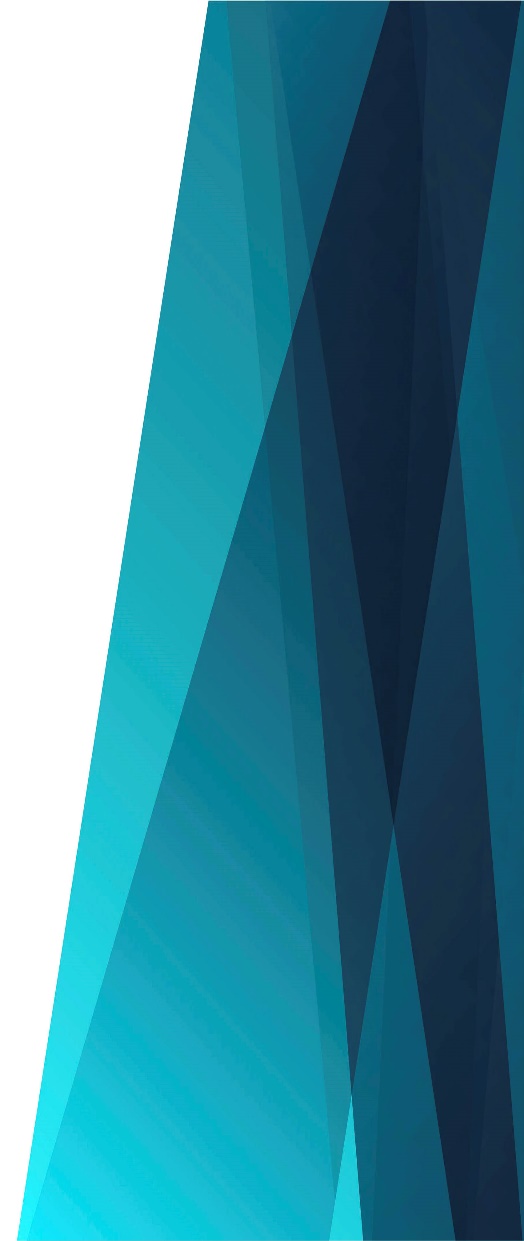 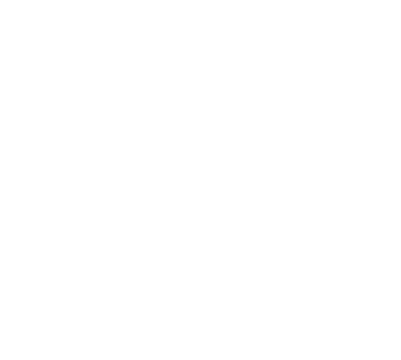 Припев:
О, какая встреча!
Избавленье возвестит 
	       глас трубный нам. 
			      (трубный нам) О, какая встреча!
Неразлучны будем 
				мы навеки там.
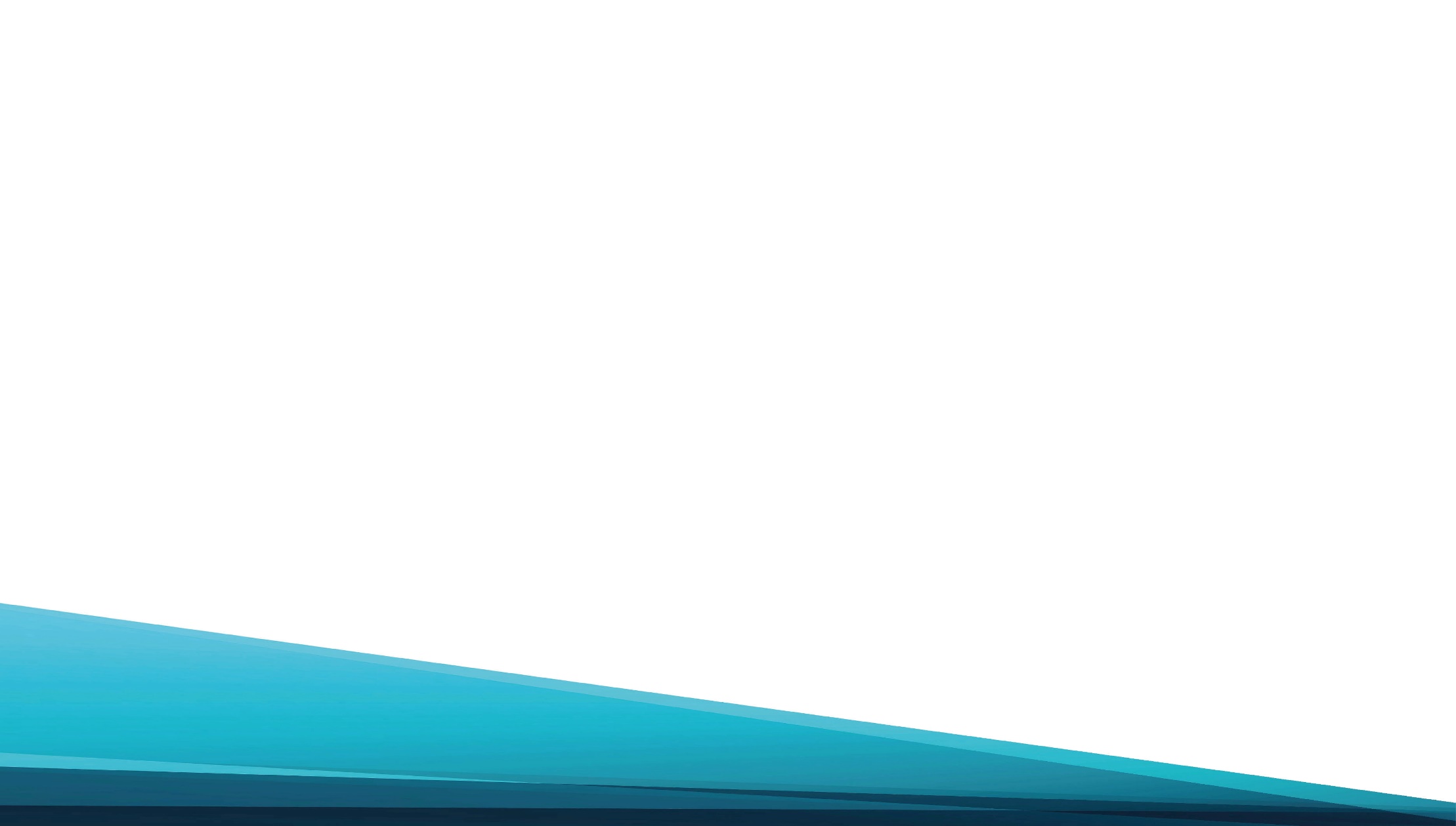 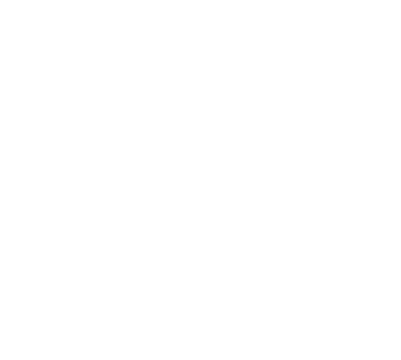 Там при звуках 
		  		  гуслей стройных, 
Арф небесных золотых, 
Гимн победы в день 				 			 спасенья воспоем, 					            (воспоем)
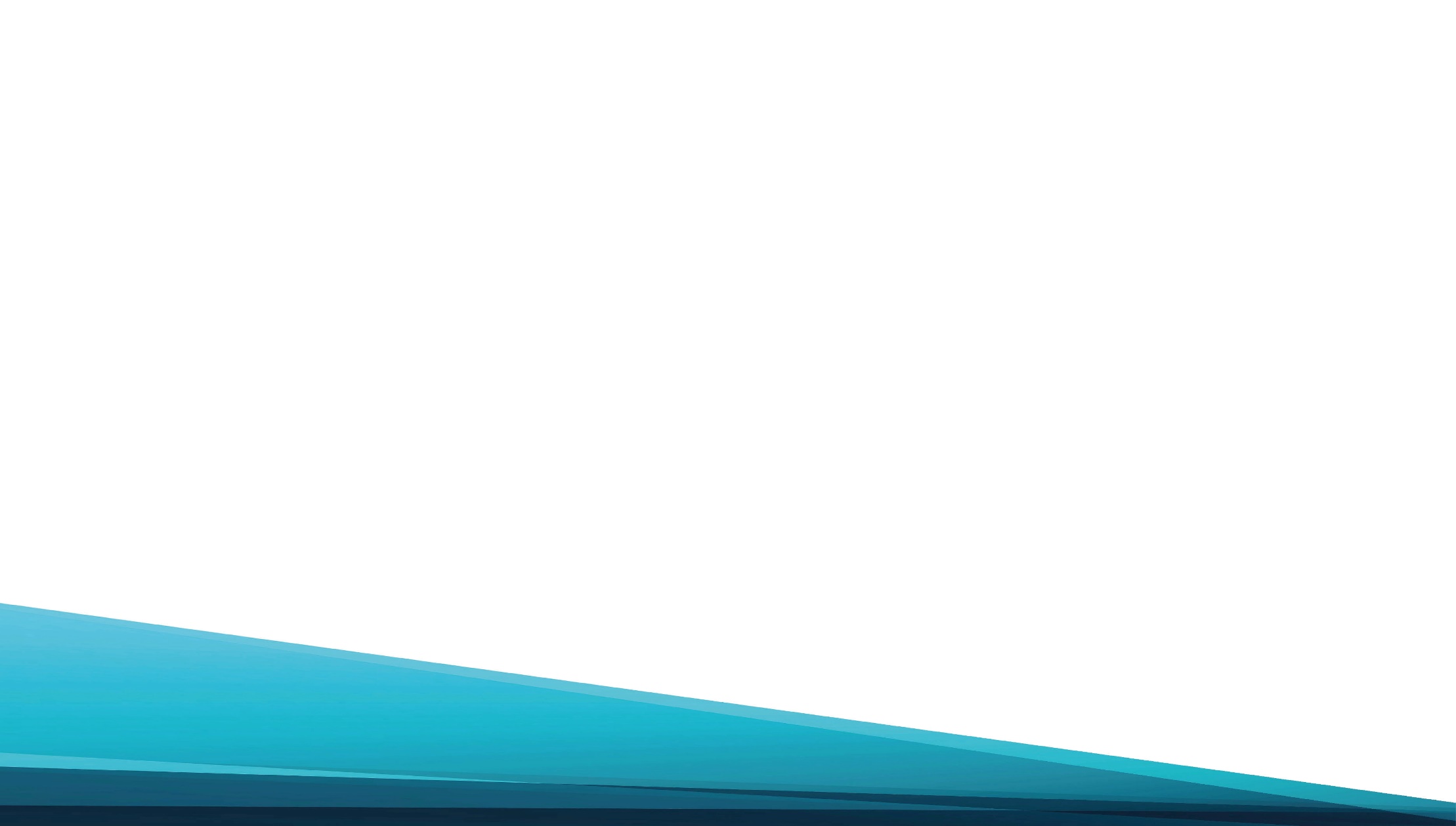 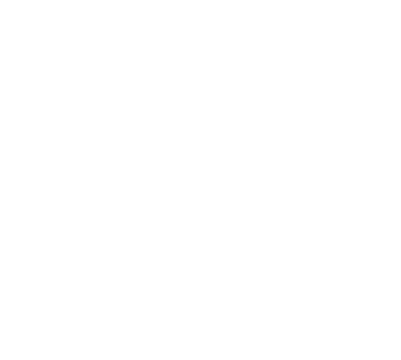 Песню Агнца, 
	  		 Моисея, с сонмом 
Праведных святых, 
Песнь, неведомую миру, 
				    		 мы споём.
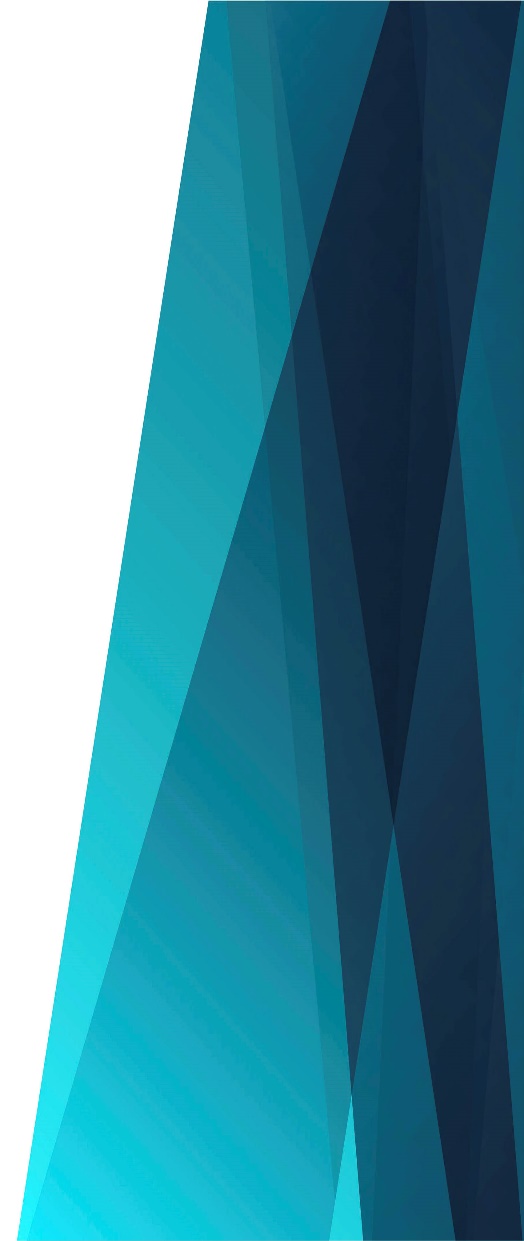 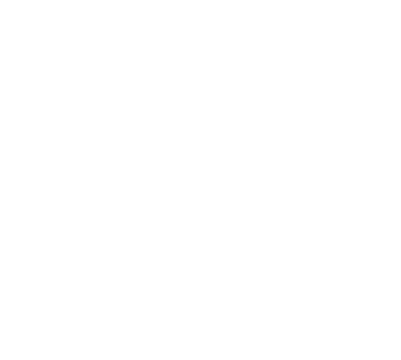 Припев:
О, какая встреча!
Избавленье возвестит 
	       глас трубный нам. 
			      (трубный нам) О, какая встреча!
Неразлучны будем 
				мы навеки там.